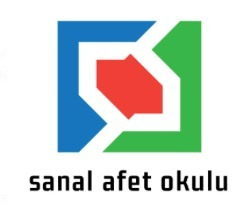 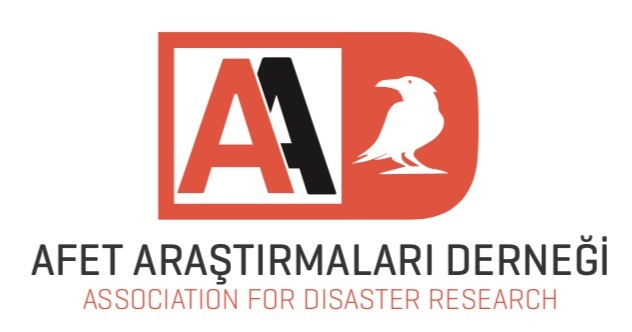 VIRDIS-ACADEMYVirtual Disaster Academy
Prof. Mehmet Eryilmaz, MD, MBAH
mehmeteryilmaz@hotmail.com
Association for Disaster Research, Turkey
Role:  Proposal coordinator

Proposal activity
CL3-2021-DRS-01-09: Enhanced capacities of first responders more efficient rescue operations, including decontamination of infrastructures in the case of a CBRN-E event
SMI2G 2022,  16-17 May 2022, Brussels
‹#›
Mehmet Eryilmaz, mehmeteryilmaz@hotmail.com Association for Disaster Research
Proposal idea/content
To further increase awareness of disasters with the introduction of Information Technologies and decision support systems.
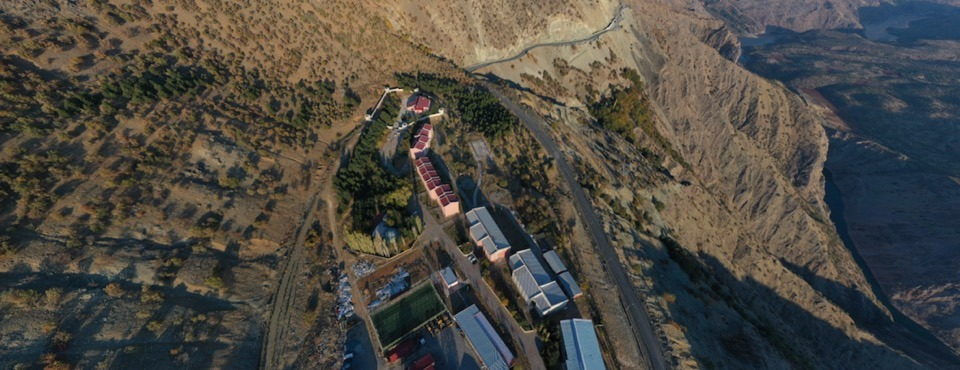 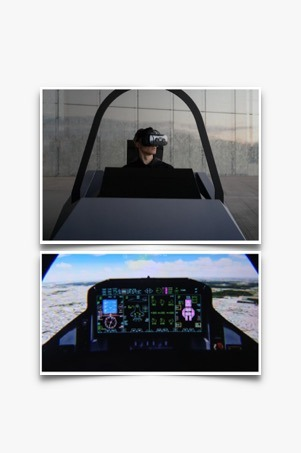 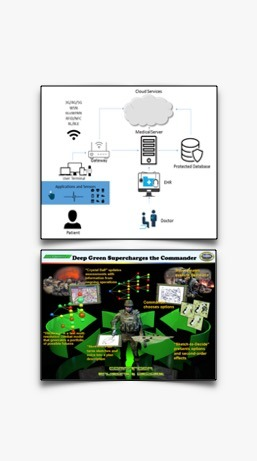 SMI2G 2022,  16-17 May 2022, Brussels
‹#›
Mehmet Eryilmaz , MD, mehmeteryilmaz@hotmail.com Association for Disaster Research
Proposal idea/content
It is to provide additional gains to the great successes achieved within the scope of combating disasters by putting into use "Digital Transformation Tools.

Such as electronic learning, distance learning, artificial intelligence, internet of things, augmented and virtual reality and virtual simulation in disaster awareness and education processes.
SMI2G 2022,  16-17 May 2022, Brussels
‹#›
Mehmet Eryilmaz , MD, mehmeteryilmaz@hotmail.com Association for Disaster Research
Project participants
Existing consortium:
Proposed coordinator: Association for Disaster Research, TR
Partners / Other participants:  

Technology-based innovative brand from TR (Unconfirmed) 
Learning Management Systems, TR (Unconfirmed)
Academic; NGO; SME

Looking for partners with the following expertise/ technology/ application field:
Experienced with 
3D Virtual Maintenance Trainers 
Advanced Training Management Information Systems 
Debriefing Software Solutions
Image generator for virtual training applications.
End-users.
SMI2G 2022,  16-17 May 2022, Brussels
‹#›
Mehmet Eryilmaz, MD mehmeteryilmaz@hotmail.com, Association for Disaster Research